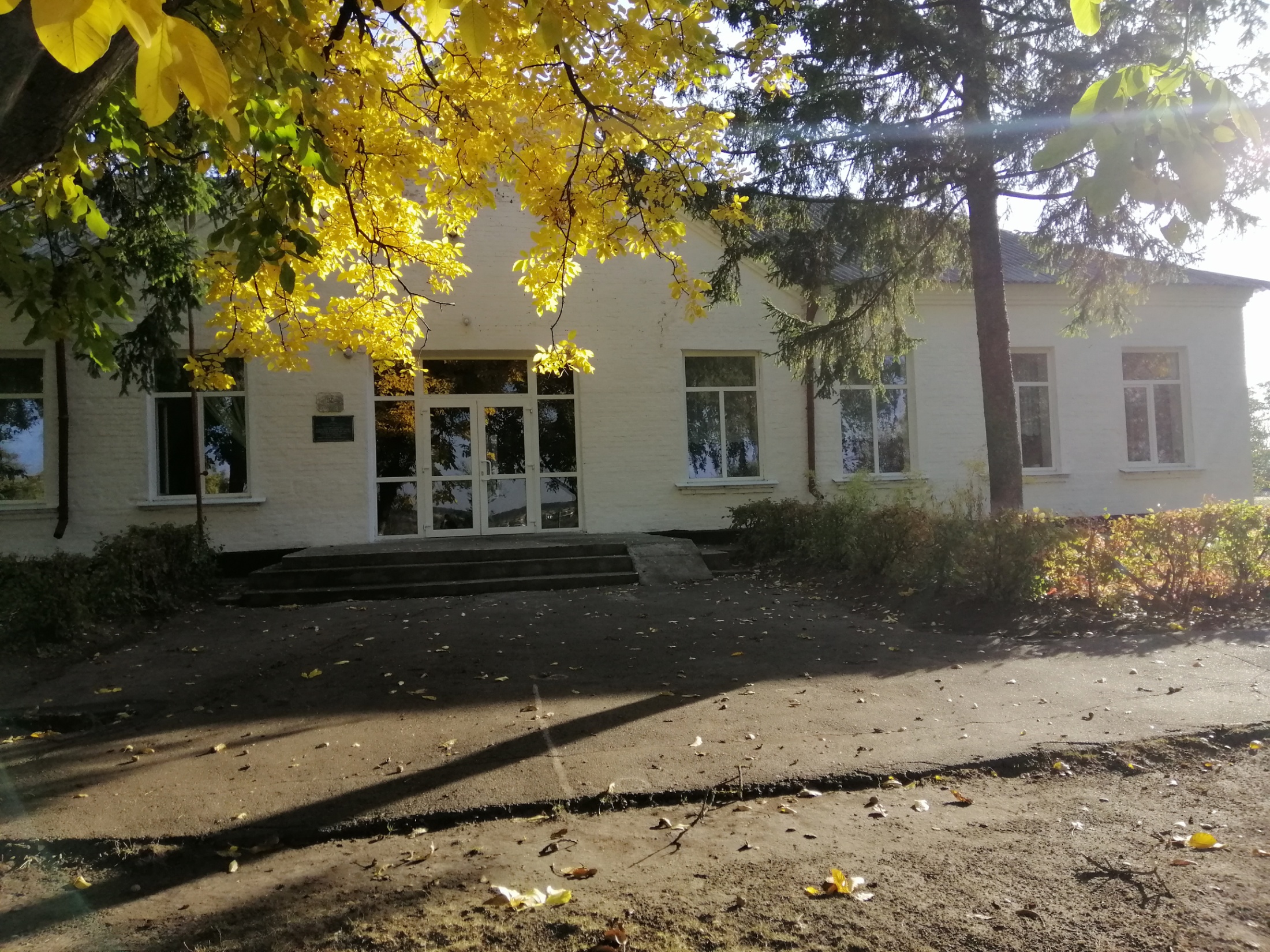 Я – свідомий громадянин України
“Мої громадські ініціативи”
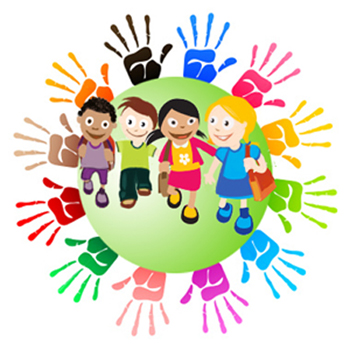 Шкільна родина 
Колодистенського НВК імені 
В. Доманицького
Тальнівської міської ради
Черкаської області
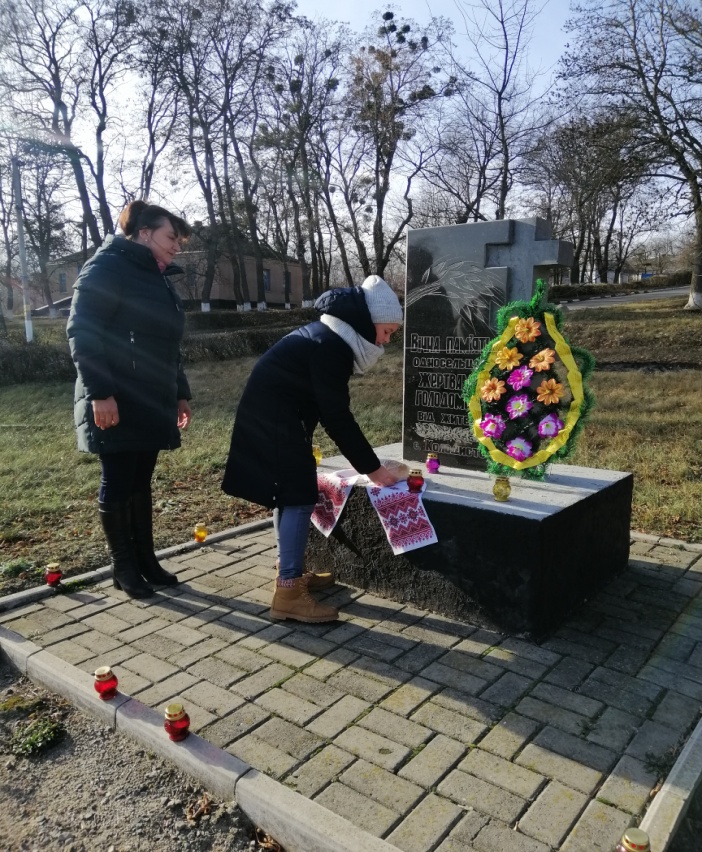 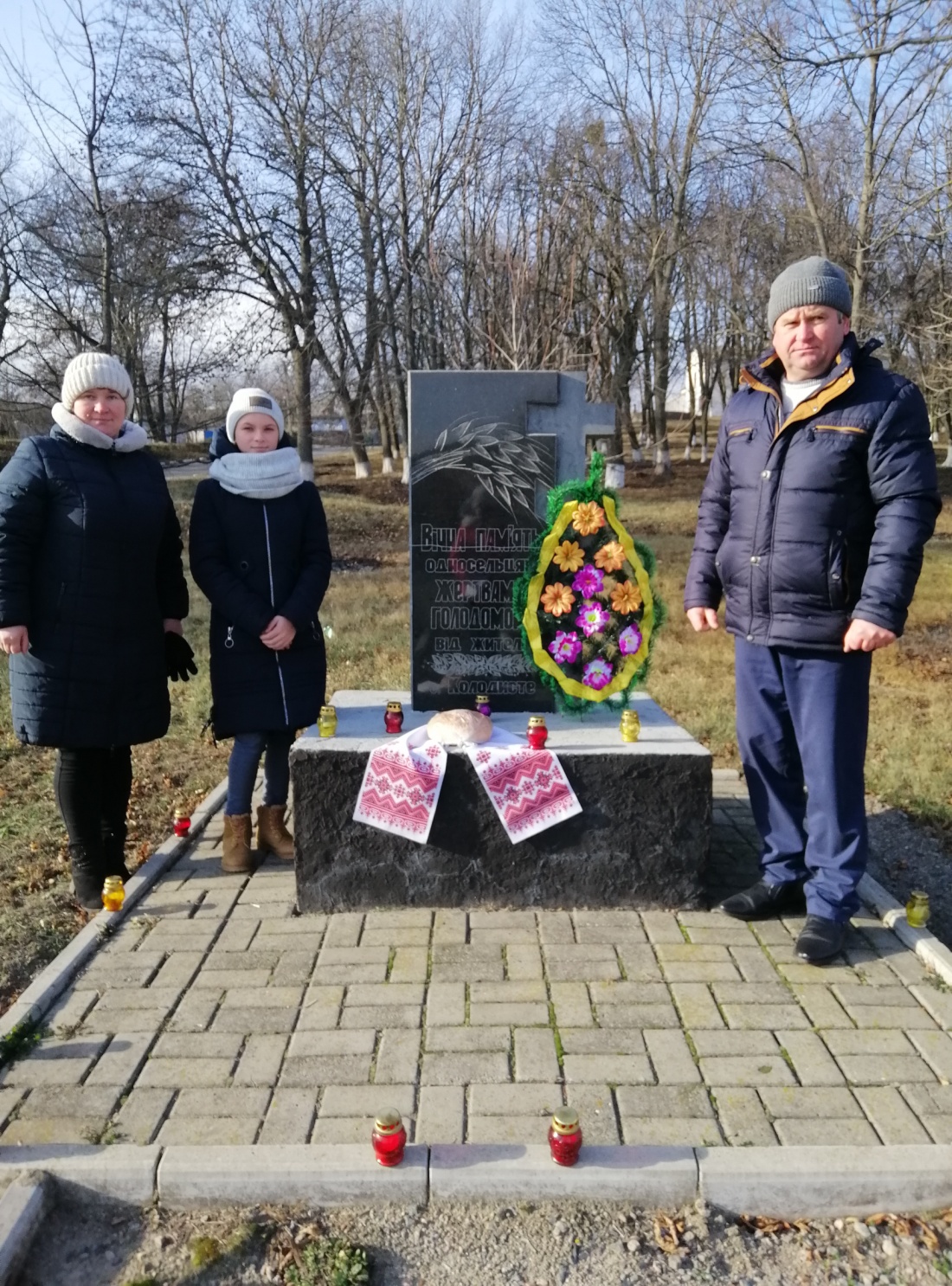 …історія нас горем вчить, 
Щоб не забулось незабутнє.
Бо там, де пам’ять не мовчить,
Там щастям повниться майбутнє.
…Чи знаєш ти чудовий край, -
В зневазі здавна він.
Природа там створила рай,
Насіявши скарбів.
Товариші, співаймо всі
Пісень побідних, знай:
Чудовий край, брати-друзі, - 
То наш коханий край.
           В.М.Доманицький
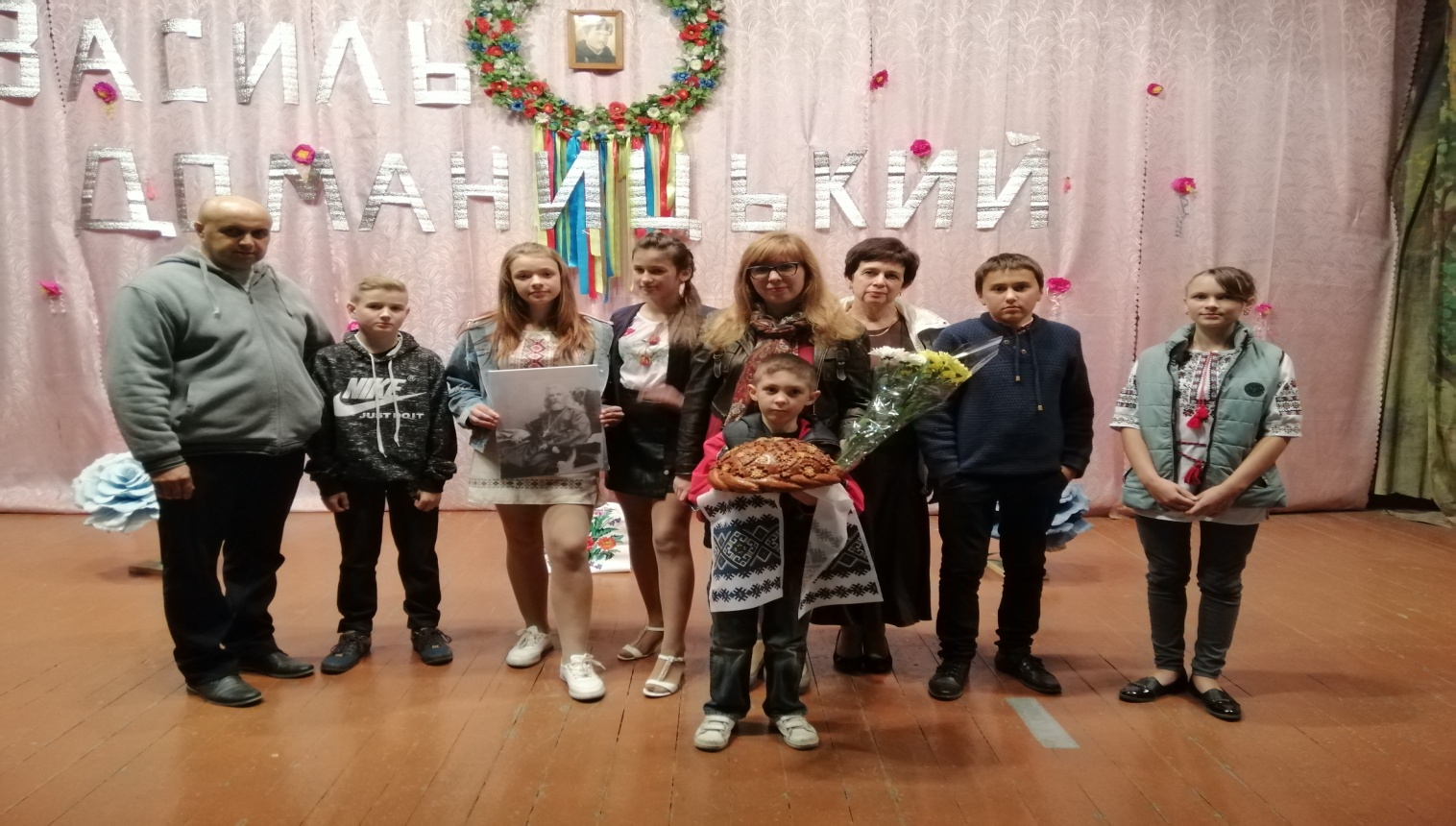 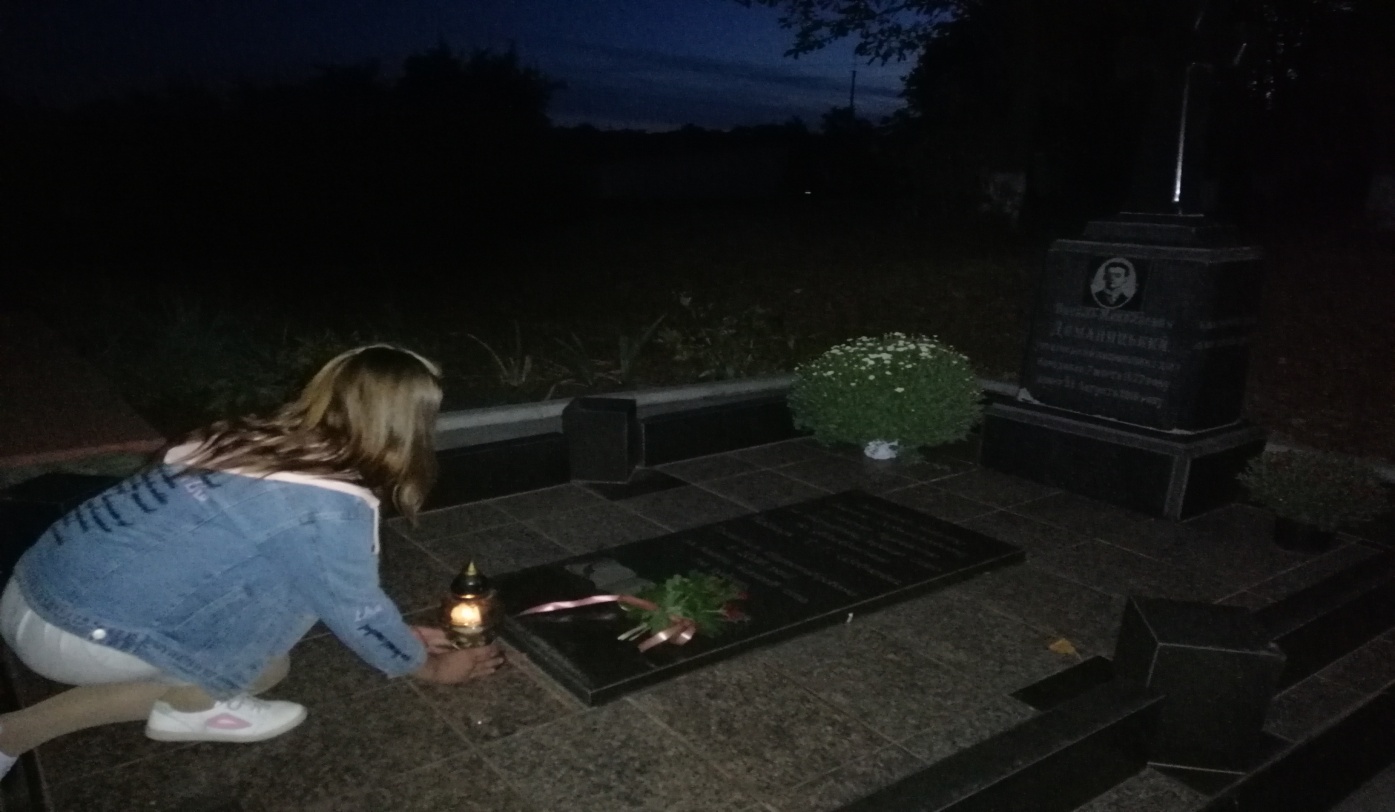 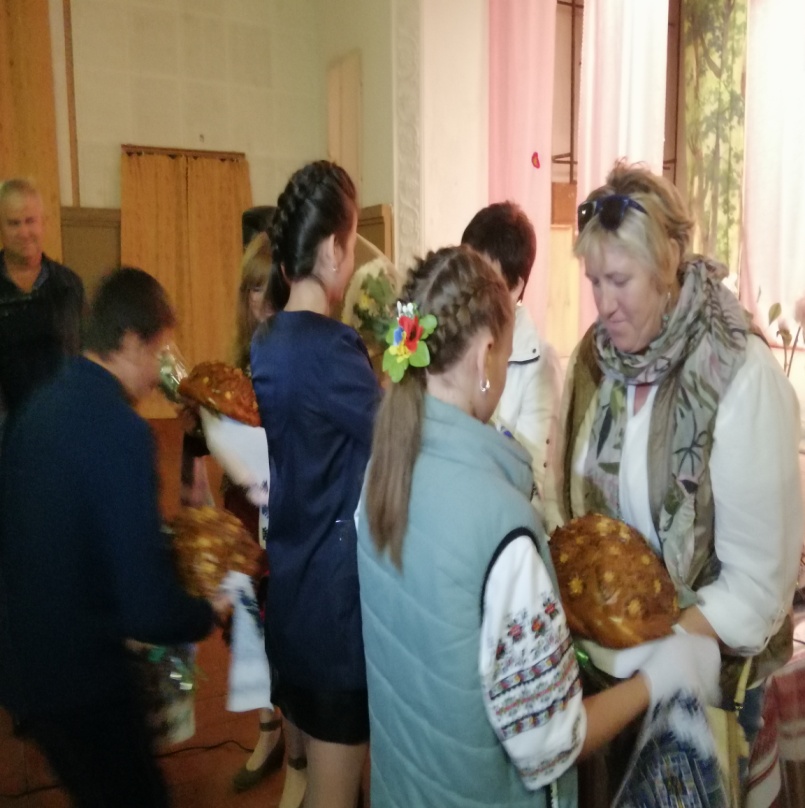 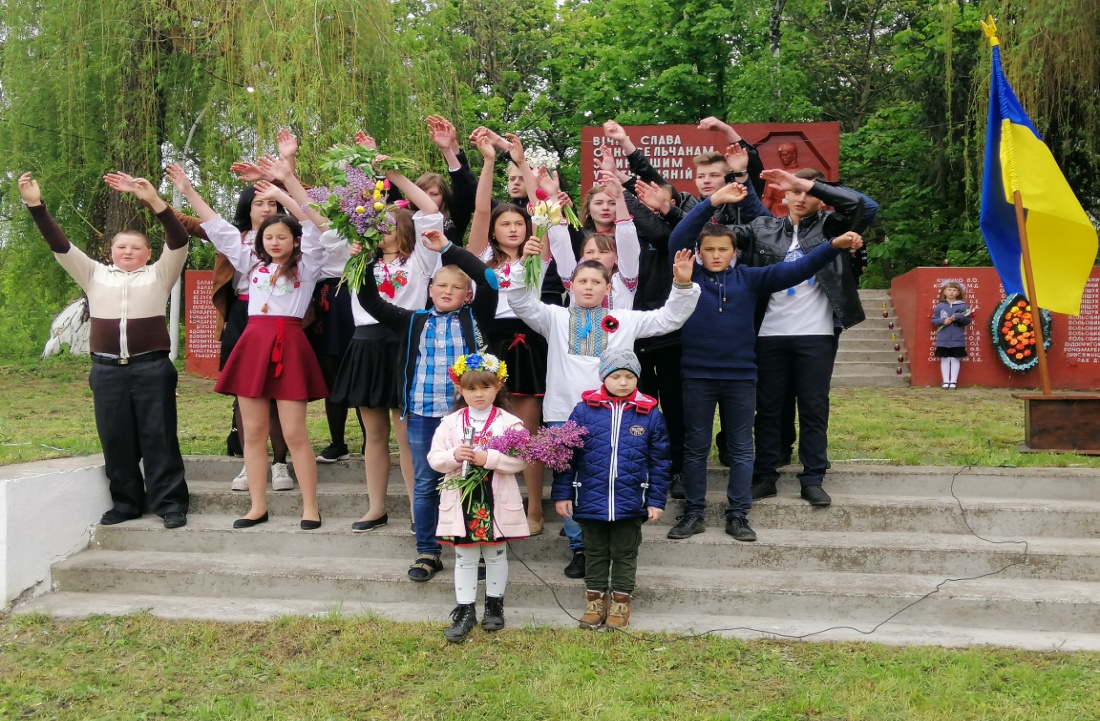 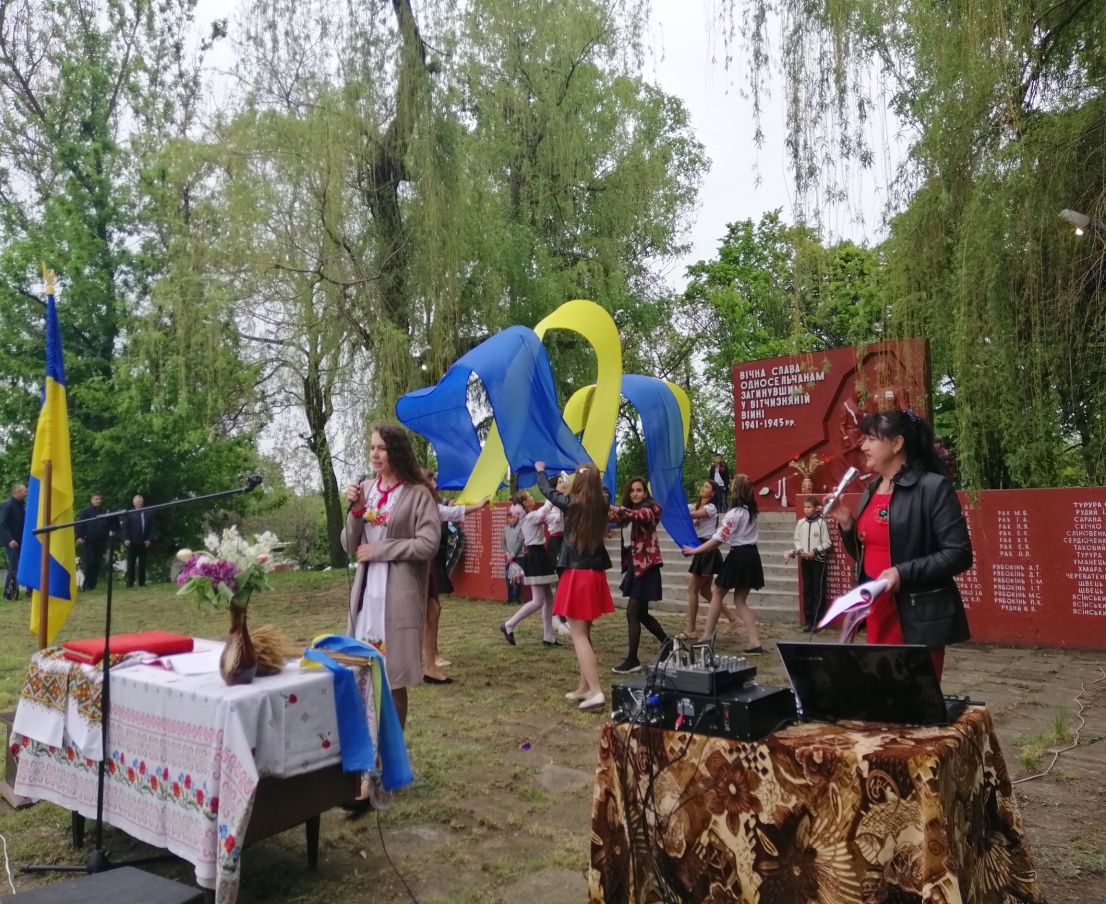 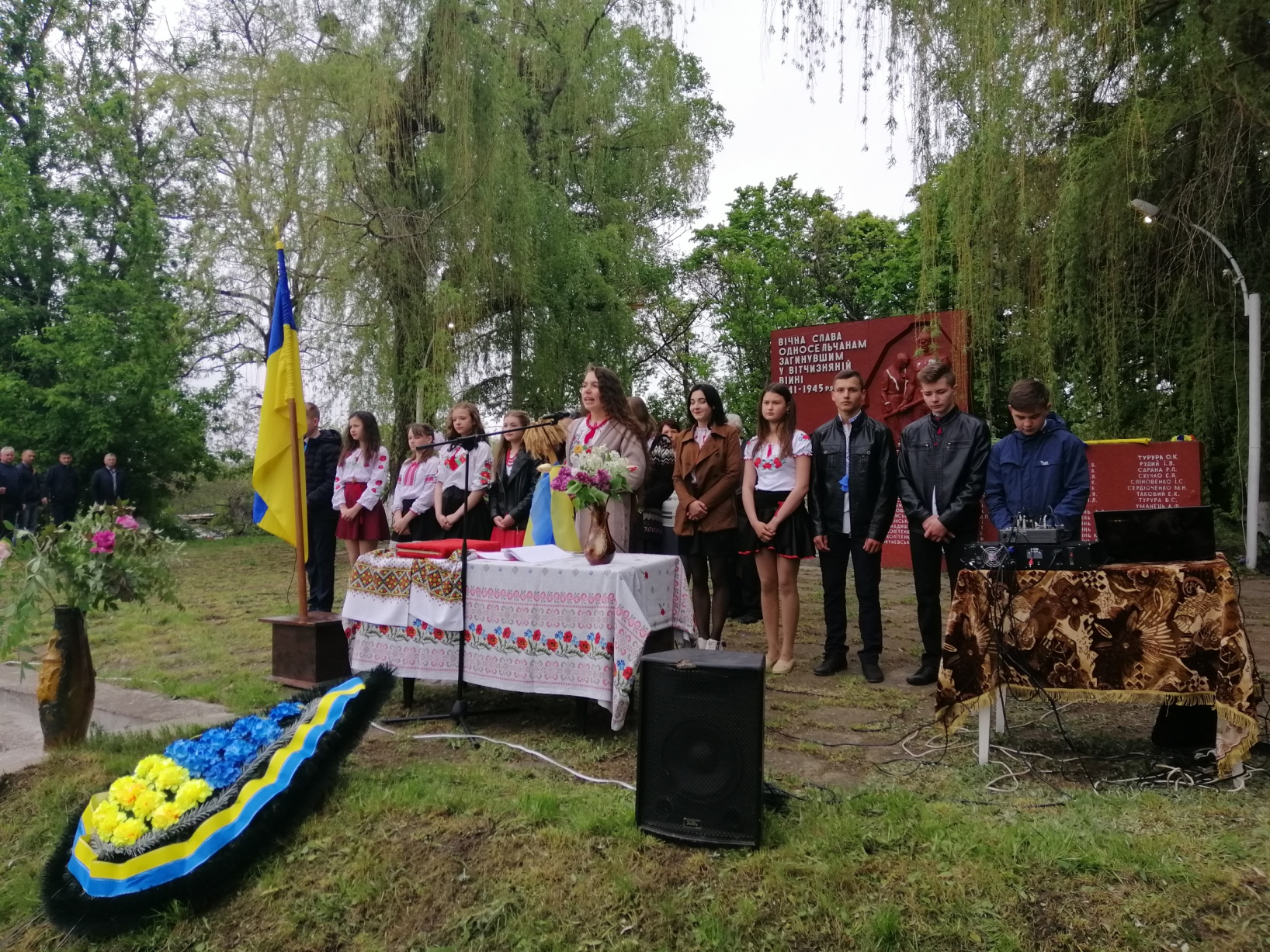 Ми знову прийдемо до вічного вогню,
Рокам ніколи пам’яті не стерти
Про тих, хто пережив страшну війну,
І тих, хто залишивсь в обіймах смерті
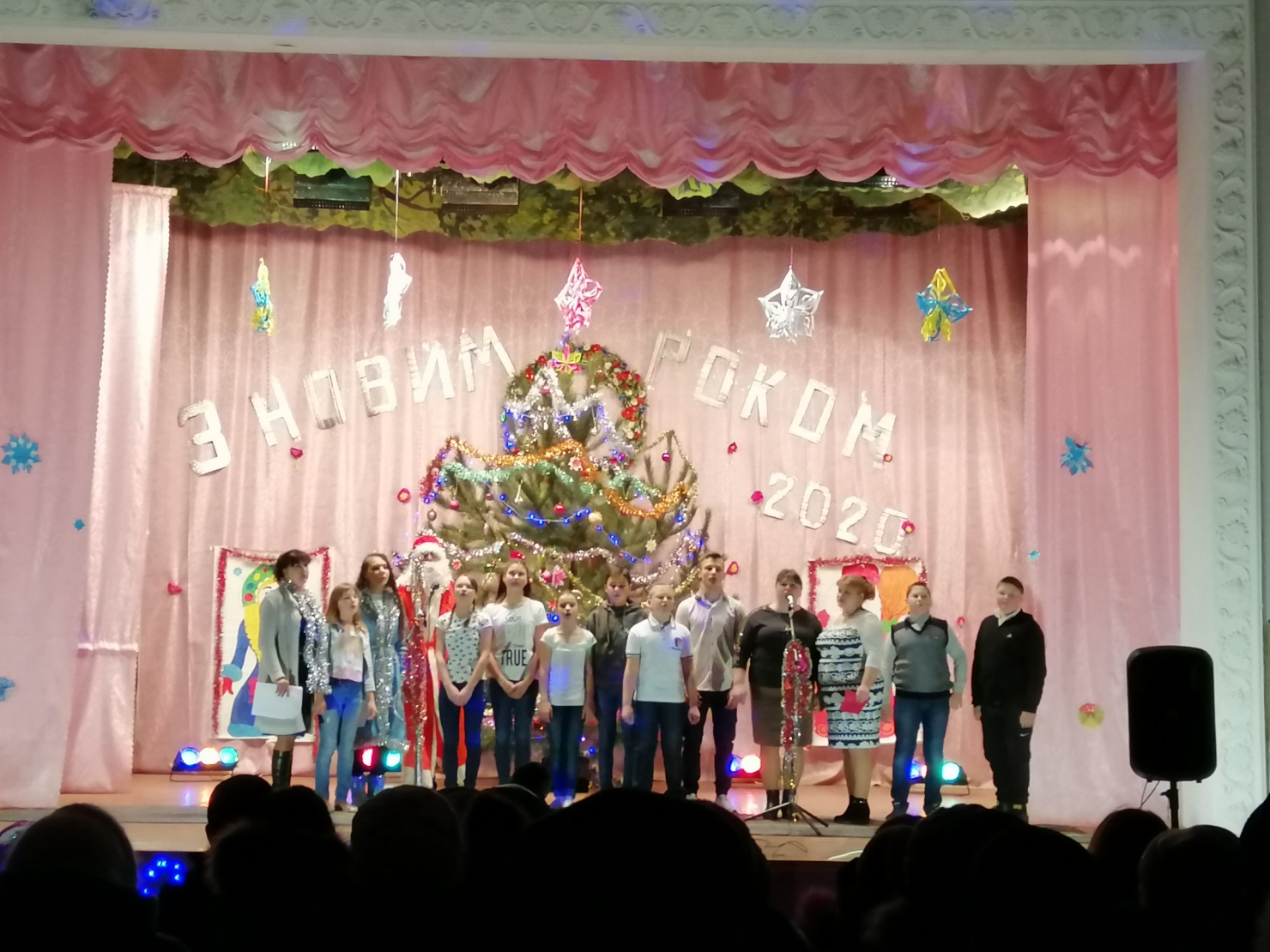 Участь у культурних заходах села
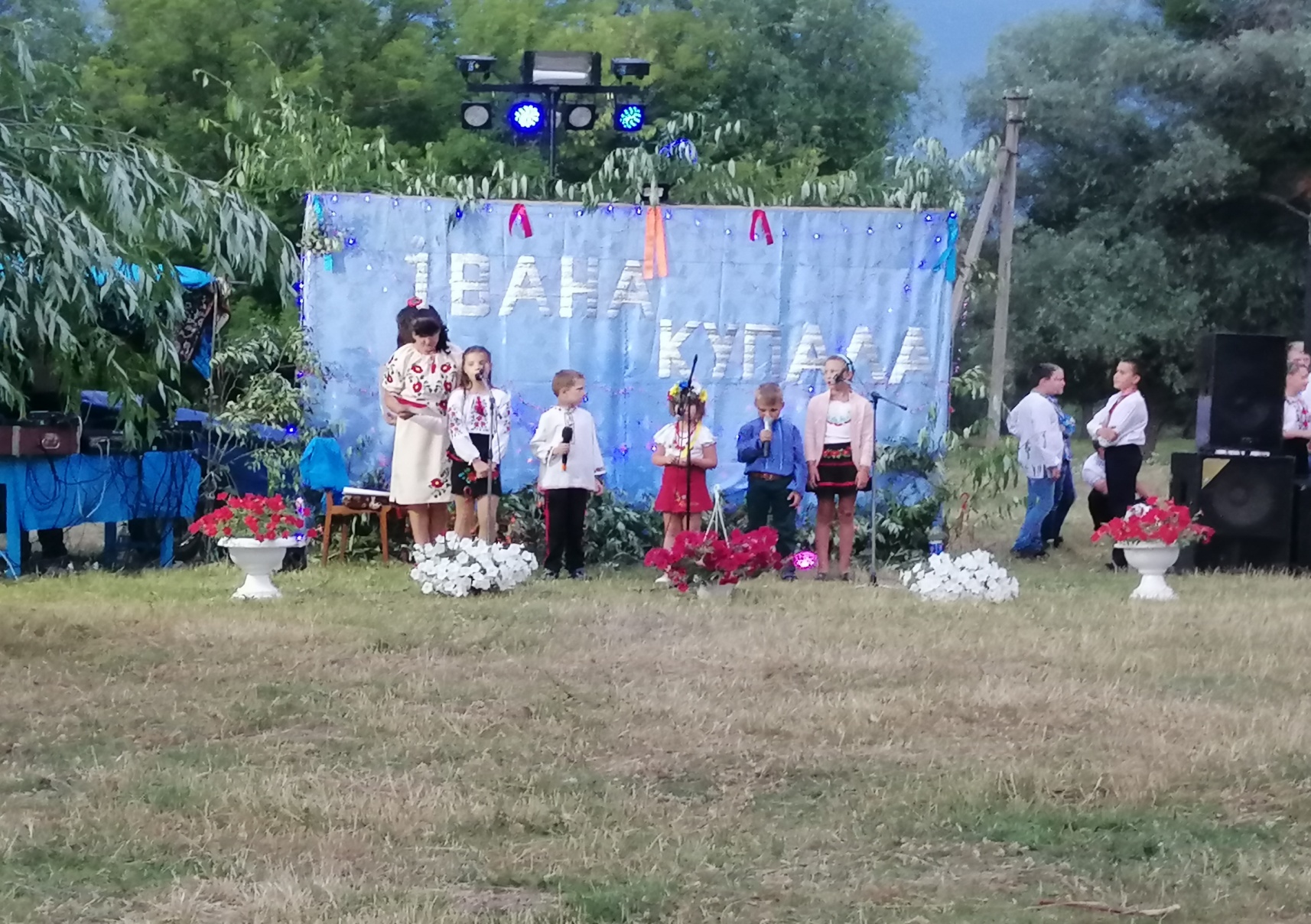 Є багато країн на землі,
В них  озера, річки і долини…
Є країни великі й малі,
Та найкраща завжди – Батьківщина!
Є багато квіток запашних,
Кожна квітка красу свою має.
Та гарніші завжди поміж них
Ті, що квітнуть у Рідному Краю.
Дякуємо за увагу!
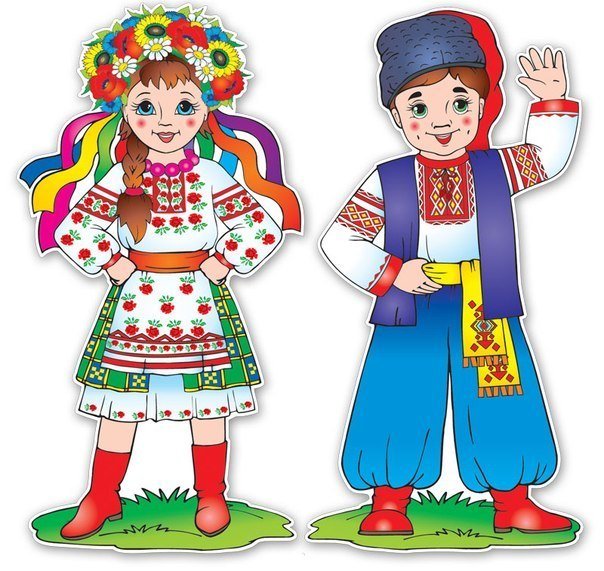 З повагою, 
шкільна родина Колодистенського НВК ім. В.Доманицького